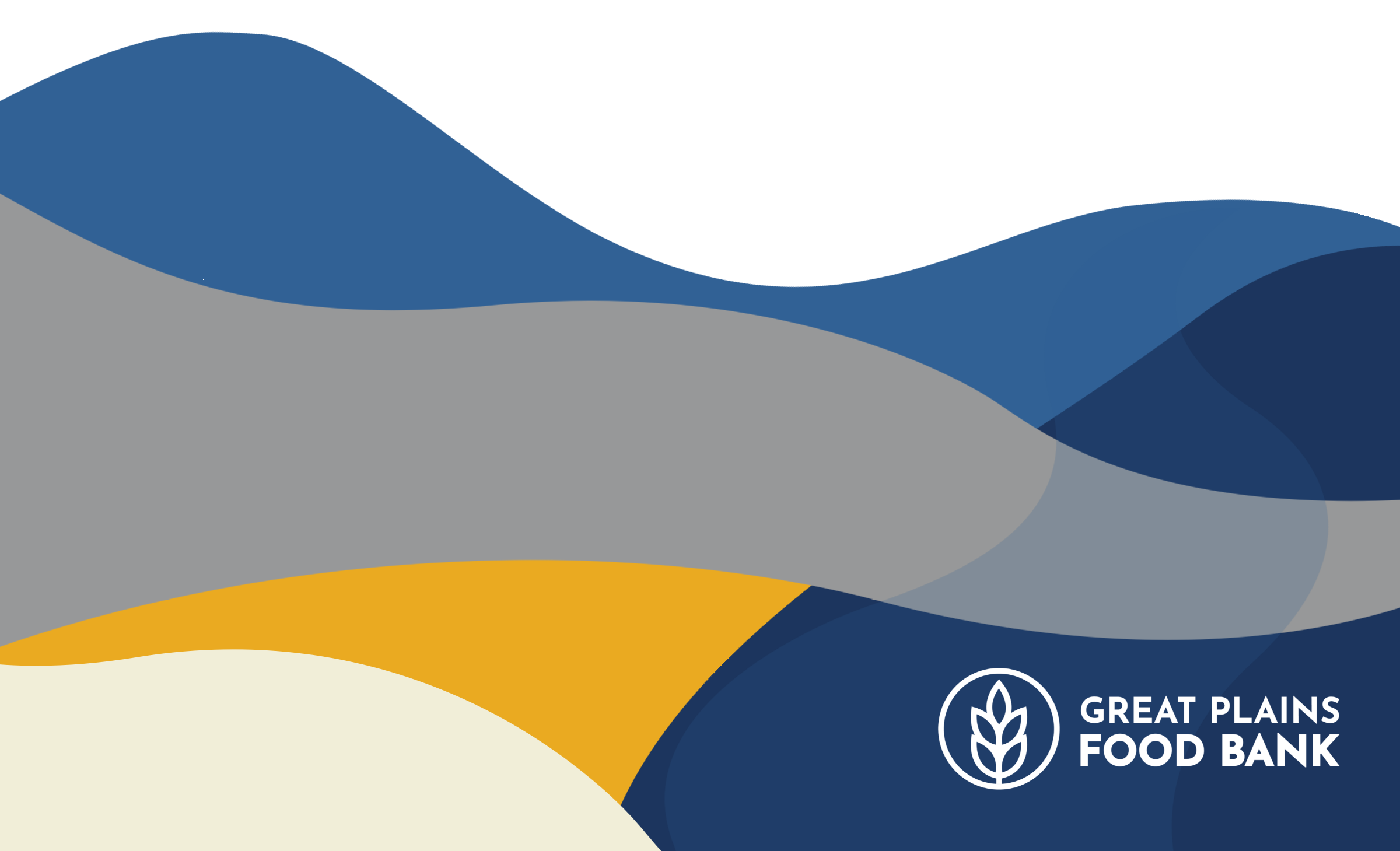 Welcome!
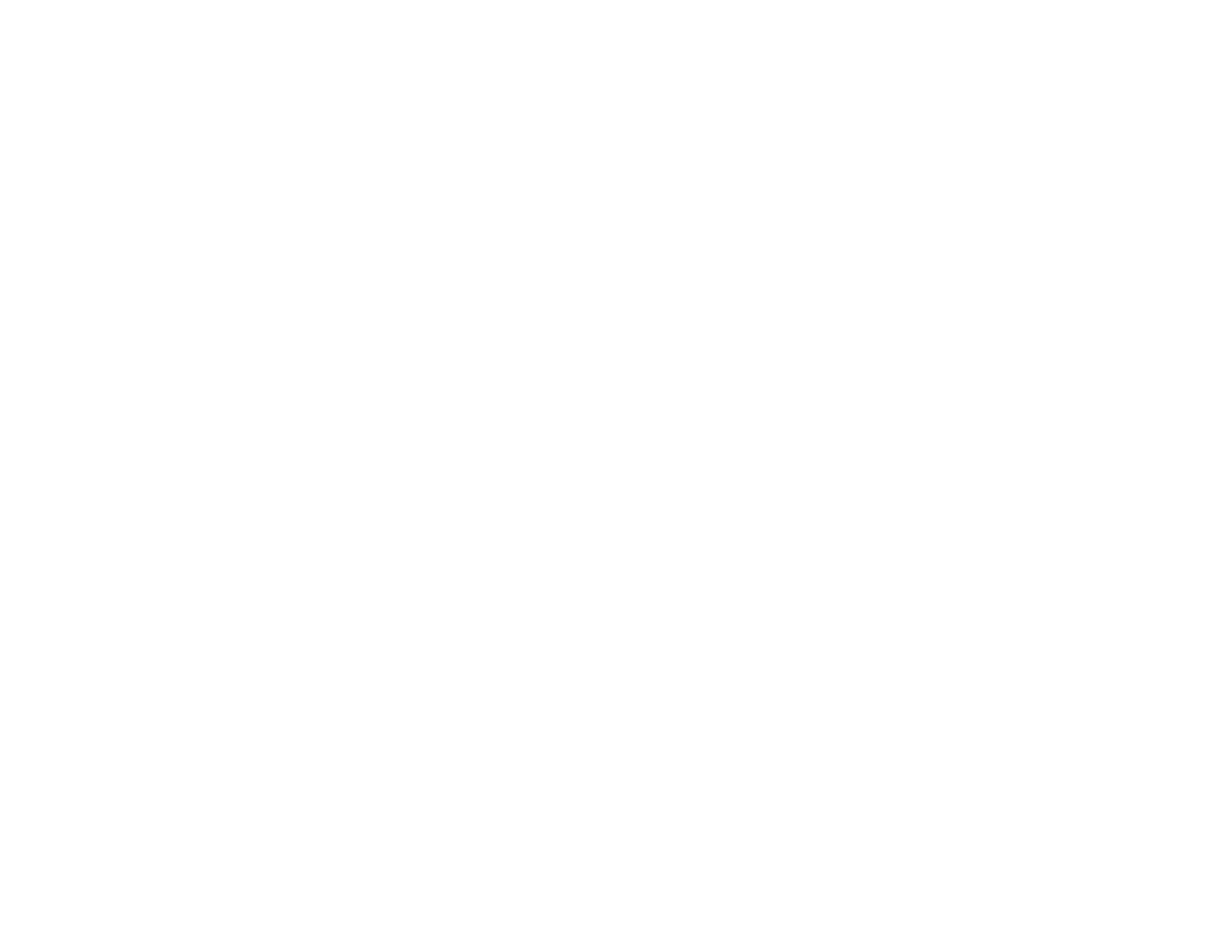 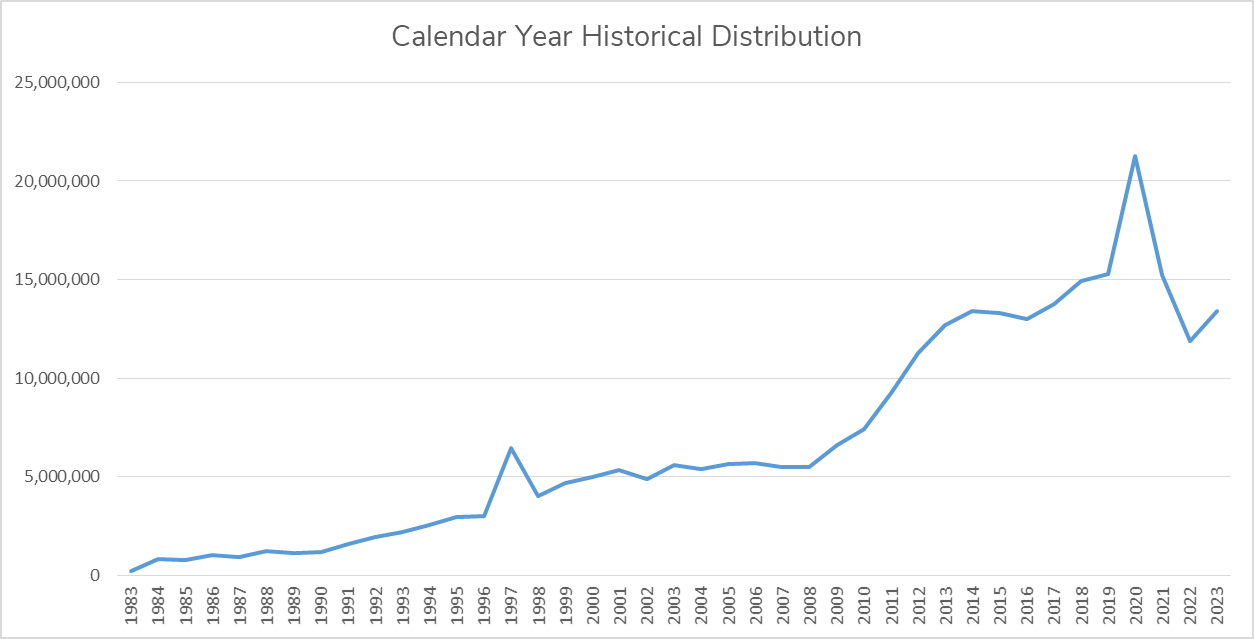 What We’re Going To Do
Continue to Excel at Recovering Food and Distributing it
Embracing Technology that Helps us Work Smarter Not Harder
Investing in Updating Fleet/Equipment to Prioritize Safety
Collaborating / Connecting / Partnering
Find and Fill Unique Gaps (Programs, Transportation, Workforce Development, Social Enterprise Opps,)
Advancing Equity within Tribal Communities
Finding New Funding Sources (Gov funding)
Leverage Relationships/Strengths
[Speaker Notes: Add a quick glimpse of where we are going. Big broad ghighlights. Not in the next year necessarily, but in general the direction we are headed. 

READ: 
Collaborate – we can’t do everything. Shouldn’t. 
New Funding – Gov
Leverage relationships. strengths of team, board, cabinet in order to level up 

And finally…click]
What We’re Going To Do
FOOD:
NEIGHBORS:
Longer term needs
Link to other services/programs 
SNAP
Advocacy – federal nutrition programs
Cultural/medical food needs
Tracking mechanisms – holistic
Identify barriers – reduce
Personalized solutions – community based
Find more donated food
Retail rescue 
Increased food purchasing 
$3M/year
State funding to purchase local foods
Cultural/medical foods 
Advocacy – federal nutrition programs
PA infrastructure 
Equipment (coolers, freezers)
Challenges:
More expensive to purchase/move food 
Aging building/fleet 
More competition for dollars
Inflation/Economy 
Softening fundraising 
AI impact on food manufacturing 
Election year 
Impacts media, fundraising, post election action 
Advocacy – federal nutrition programs
Workforce issues (underemployed, positions) 
Farm Bill 
TEFAP, CSFP, WIC, SNAP, FDPIR
We Are
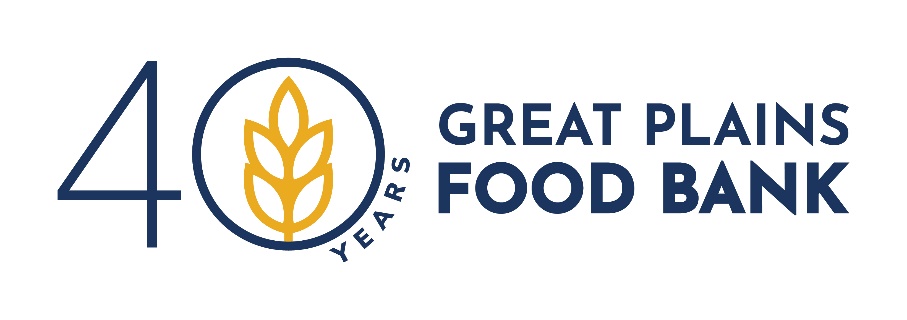 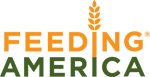 450 Staff Strong
198 Food Banks
60,000 Meal Programs 
44M People
5.3B Meals
52 Staff Strong
2 Locations
205 Agencies
156,479 People
11.1M Meals
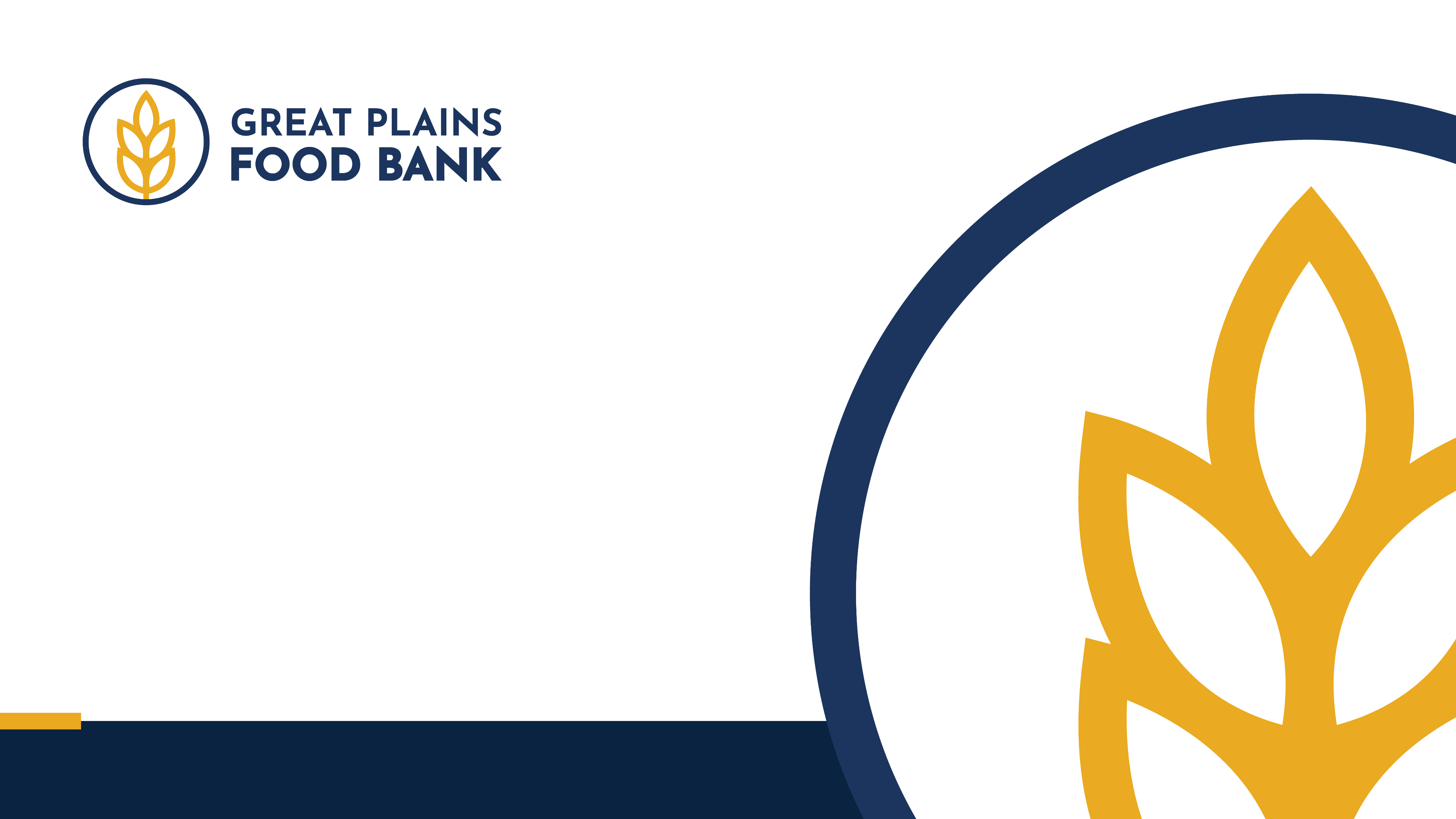 We Are
Ending Hunger
Together!